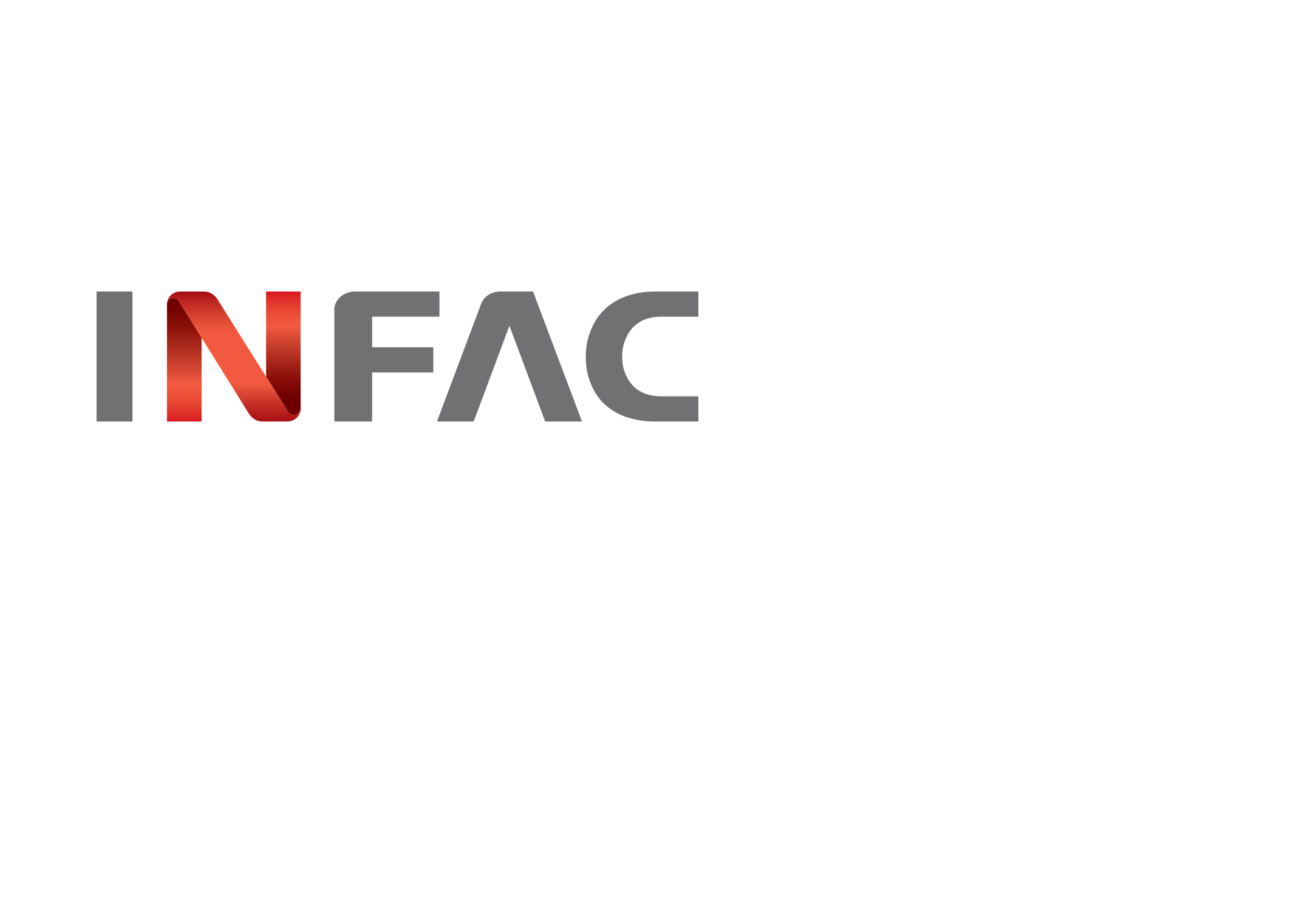 기술로 미래를 선도하는 글로벌 자동차 부품 대표기업 인팩
IR 설명자료
유 의 사 항
본 자료는 관계자 여러분들의 편의를 위하여 작성된 자료입니다. 자료에 포함된 향후 전망은 현재 시장상황과 ㈜인팩의 경영방침을 반영하여 작성된 것으로 경영환경의 변화와 경영전략의 수정 등에 따라 달라질 수 있음을 양지하시기 바랍니다.
2024년 4분기 인팩 실적 현황
 1. 당사매출구조 및 현황
 2. 재무현황(연결)
 3. 재무현황(별도)
 4. 2024년 4분기 실적 요약
 5. 2024년 4분기 지역별 매출 현황
 6. 2024년 4분기 아이템별 매출 현황
1
당사 매출 구조 및 현황
■ 24년 4분기 품목별 매출액 및 점유율 현황
■ 2024년 4분기 인팩 매출 현황
기타
(2.7%)
5,429억
5,639억
(단위 : 억원)
혼
(17.3%)
C/C
(25.3%)
이그니션,밸브류,
사출
(18.1%)
안테나,ACT
(60.2%)
EPB, ECS
(8.7%)
전력전자
PCB Assembly(4.5%)
자료 : DART 공시 사업보고서 매출액(연결기준)  /  연결조정 매출액 제외
4
2
재무현황 [연결]
재무상태표
손익계산서
5
3
재무현황 [별도]
재무상태표
손익계산서
6
4
2024년 4분기 실적 요약
[ 연 결 ] : 매출액 5,639억원, 영업이익 200억원
  ※ 전년대비 매출액 +210억원 증가, 영업이익률 -0.8%p 감소

[ 별 도 ] : 매출액 1,916억원, 영업이익 6억원
  ※ 전년대비 매출액 -419억원 감소, 영업이익률 -2.3%p 감소
(단위 : 억원)
7
5
2024년 4분기 지역별 매출 현황
※ 국내, 중국 : 고객사 생산감소 및 BMA 일부 품목 단산 영향
   멕시코 : Cable 및 ANT 물량증가 영향
   인도 및 베트남 : ANT 물량증가 영향
   폴란드 : 2023년 8월 SOP 및 고객사 신규 프로그램 생산증가 영향
(단위 : 억원)
8
6
2024년 4분기 아이템별 매출 현황
※ ANT, ACT, Horn 제외한 전 품목 고객사 생산감소 영향 매출 동반하락
(단위 : 억원)
9
THANK YOU
05641 서울특별시 송파구 백제고분로 450
T. 02) 3432 3333  F. 02) 421 4711
www.infac.com